ASSESSMENT FOR K TO 12 TRACKS: STEM
BERNADETH C. DARAN
Supervising Education Program Specialist
DepEd Policy Guidelines
Classroom Assessment (DO No. 8, s. 2015)
National Assessment (DO No. 55, s. 2016)
System Assessment (DO No. 29, s. 2017)
DepEd Order No. 8, s. 2015
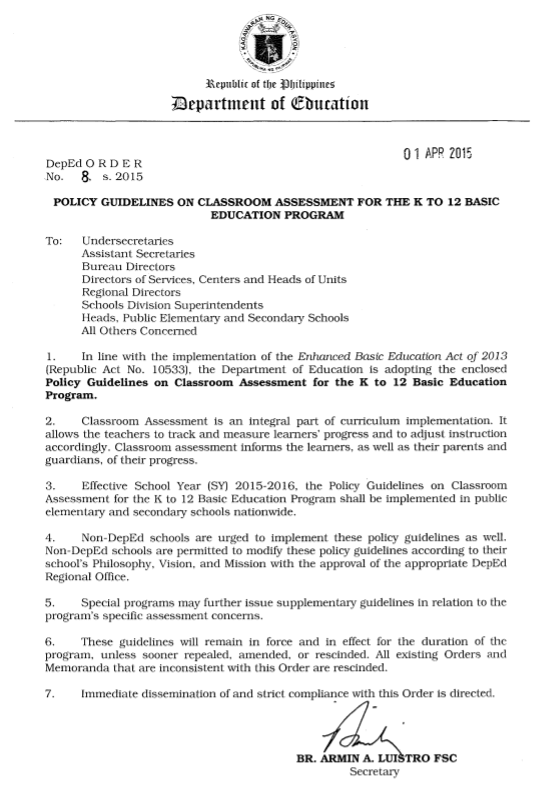 Policy Guidelines on Classroom Assessment for the K to 12 Basic Education Program
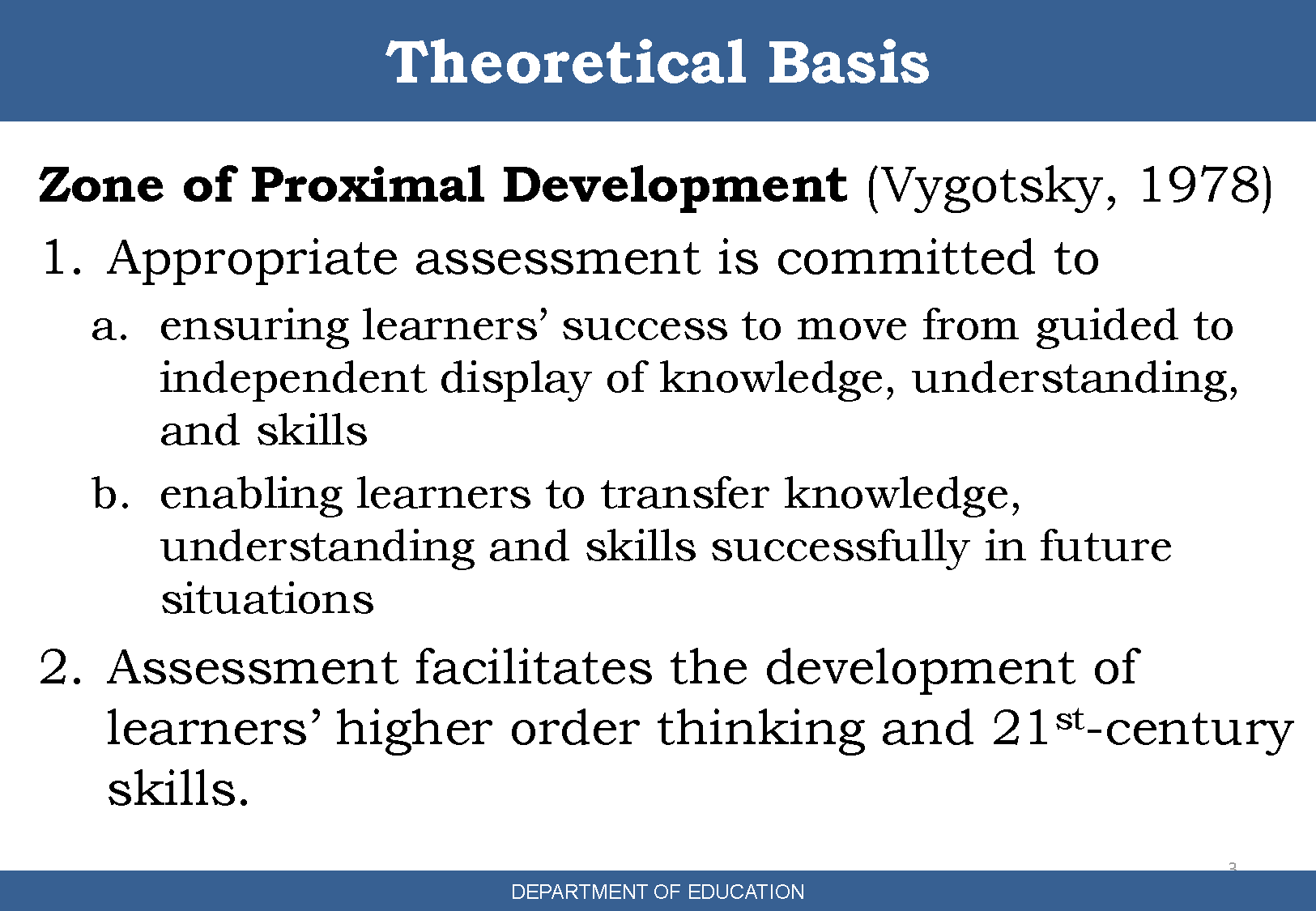 Assessment in the K to 12 Basic Education Program recognizes:
Diversity of learners inside the classroom
The need for multiple ways of measuring their varying abilities and learning potentials



The role of learners as co-participants in the assessment process
What is Classroom Assessment?
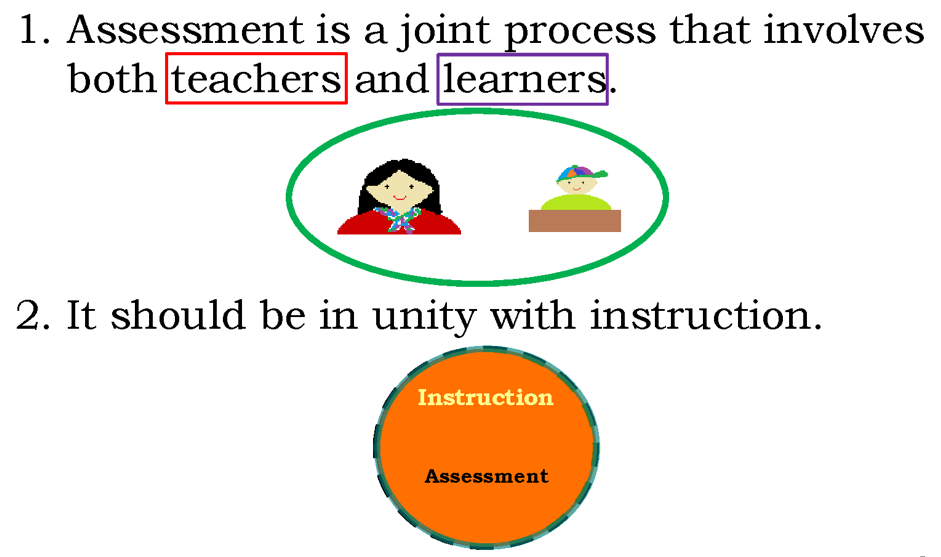 What is Classroom Assessment?
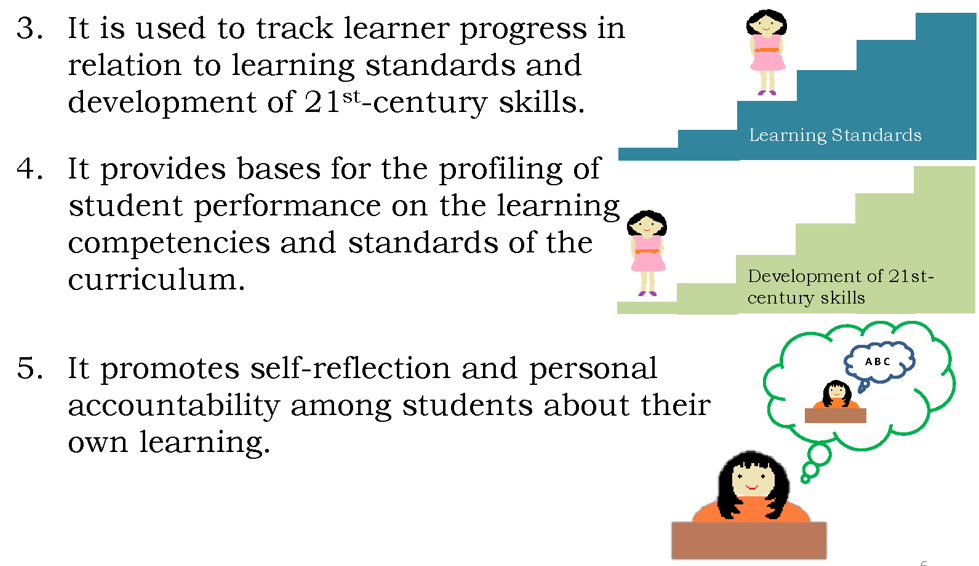 What is Classroom Assessment?
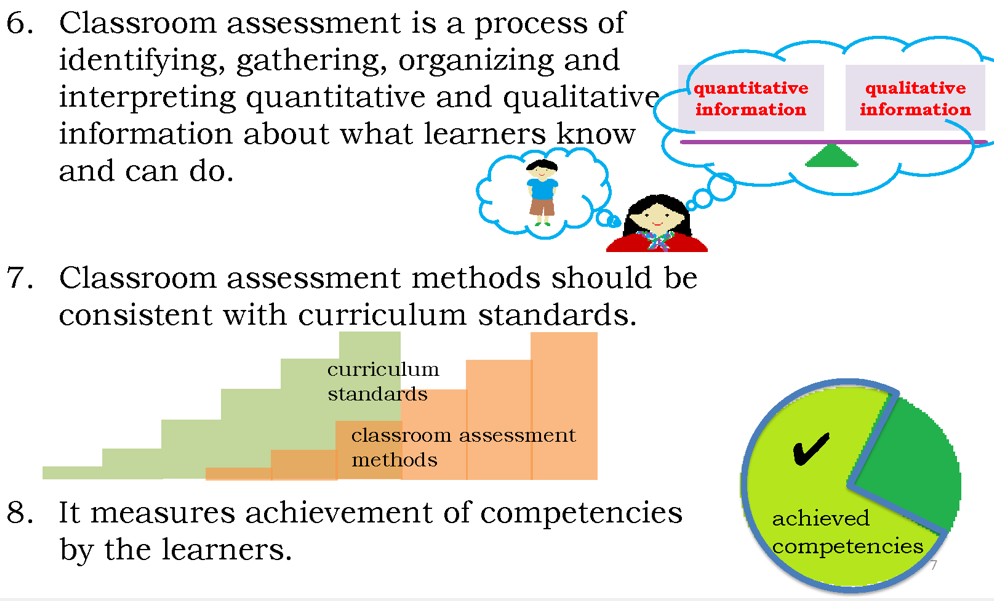 What is assessed in the classroom?
Content Standards
1. These cover a specified scope of sequential topics within each learning strand, domain, theme or component.
2. They answer the question “What should learners know?”
Performance Standards

These describe the abilities 
and skills that learners are expected 
to demonstrate in relation to the 
content standards and integration of 
21st century skills.
2.  They answer the following questions:
What can learners do with what they 
      know?
How well must learners do their work?
How well do learners use their learning or understanding in different situations?
How do learners apply their learnings or understanding in real-life contexts?
What tools and measures should the 
learners use to demonstrate what 
they know?
Learning Competencies

Learning competencies refer to the knowledge, understanding, skills and attitudes that learners need to demonstrate in every lesson and/or learning    
      activity.
Sample CG in Mathematics
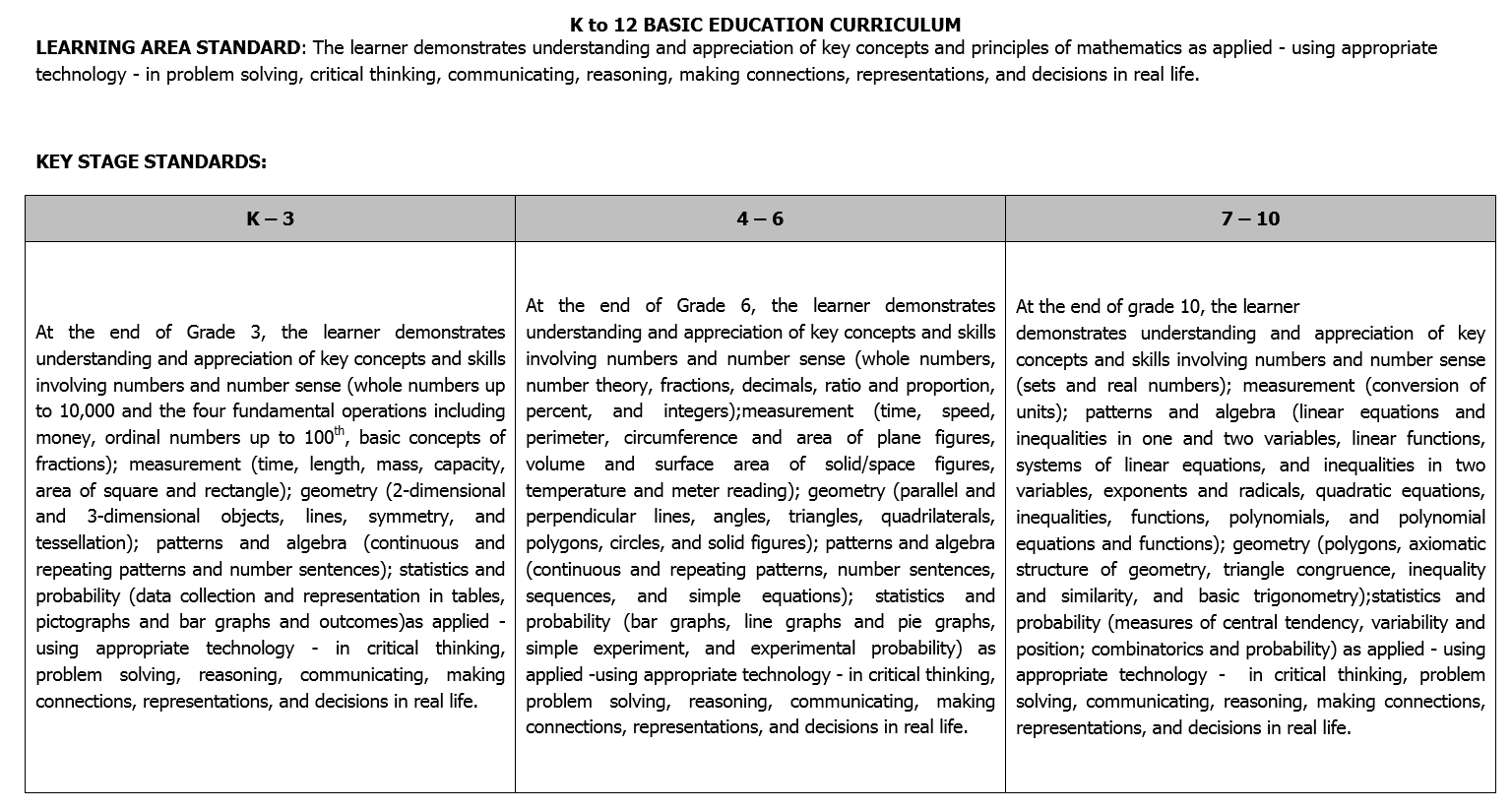 Sample CG in Mathematics
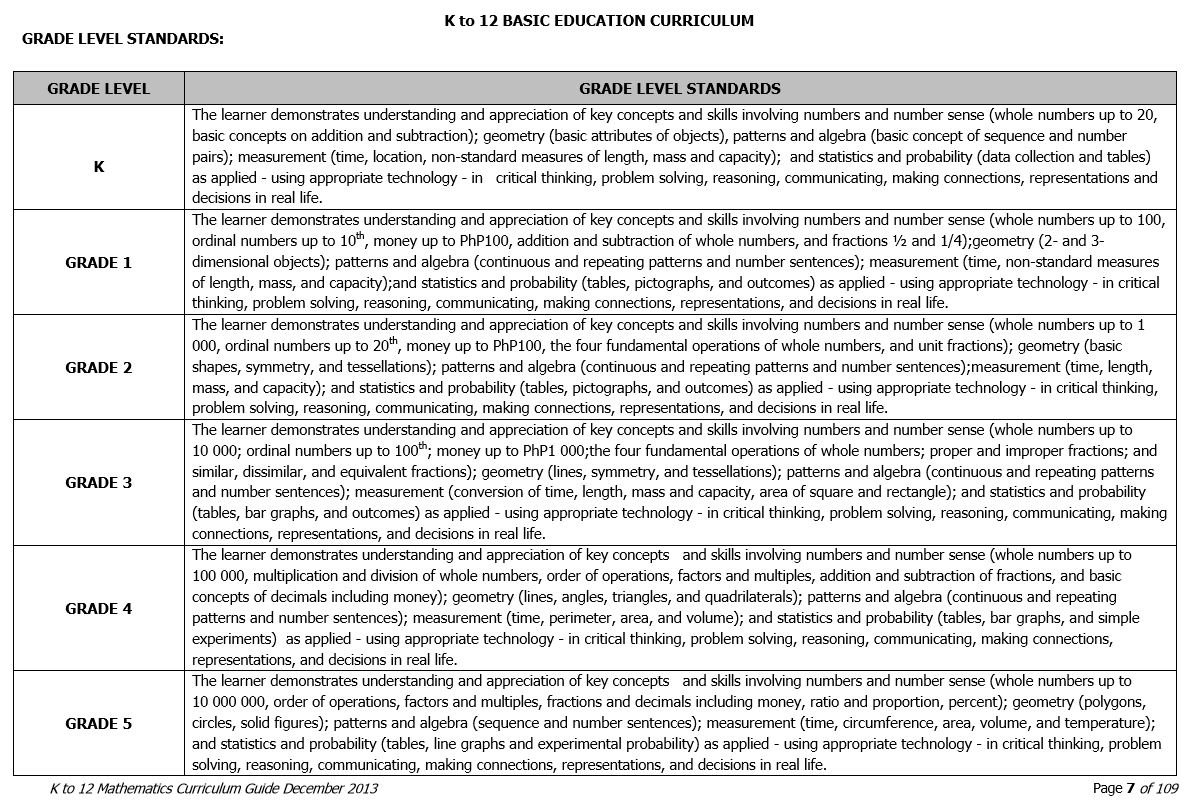 Sample CG in Mathematics
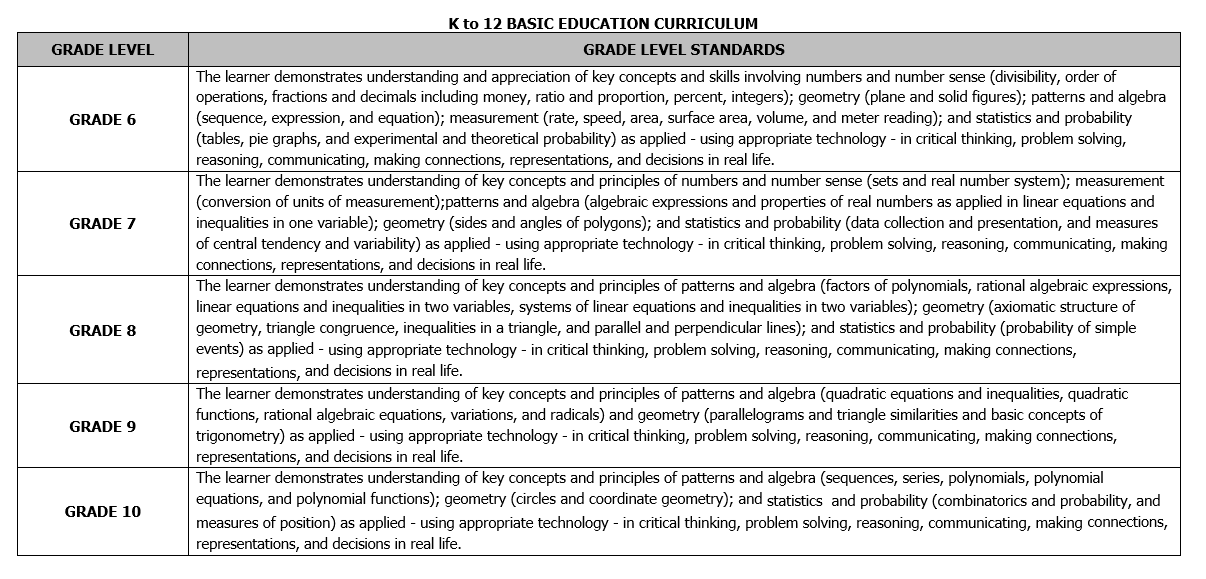 Sample CG in Mathematics
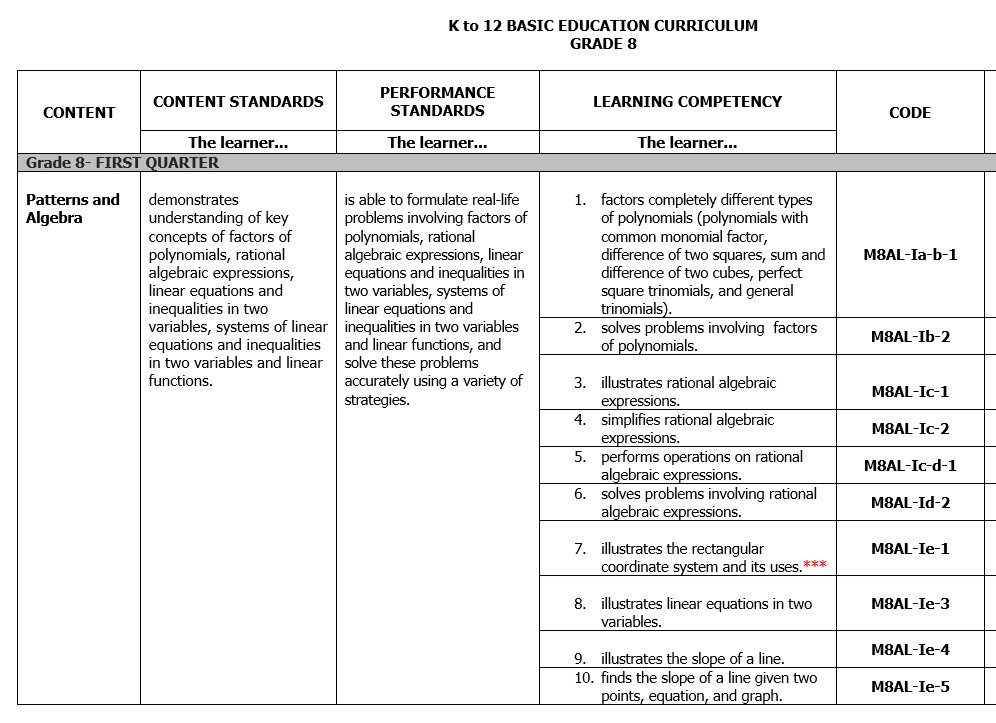 How are learners assessed in the classroom?
Formative Assessment
Summative Assessment
How are learners assessed in the classroom?
Formative Assessment
According to the UNESCO Program on Teaching and Learning for a Sustainable uture (UNESCO-TLSF):
Formative assessment refers to ongoing forms of assessment closely linked to the learning process
It is informal.
2.  It provides immediate feedback to both learner and teacher.
3.  It helps prepare learners for summative assessments.
4.  It is recorded but not included as basis for grading.
When Formative Assessment may be conducted:
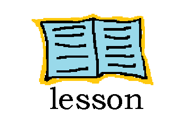 before the lesson
during the lesson
after the lesson
Purposes of Formative Assessment
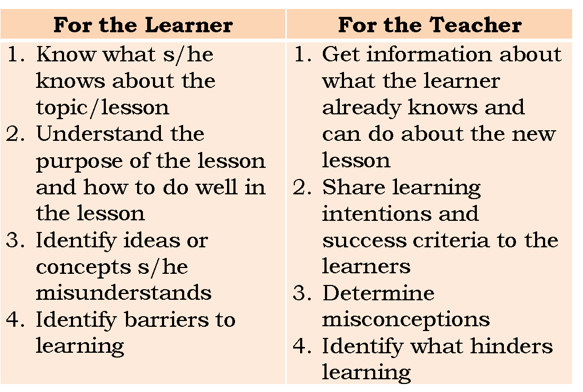 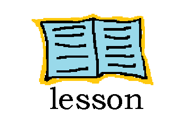 before the lesson
during the lesson
after the lesson
Purposes of Formative Assessment
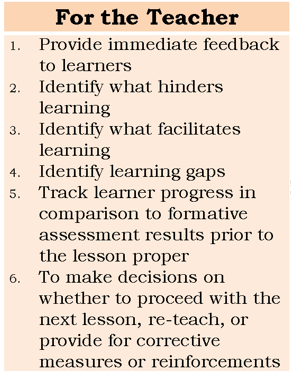 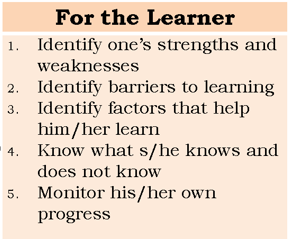 before the lesson
during the lesson
after the lesson
Purposes of Formative Assessment
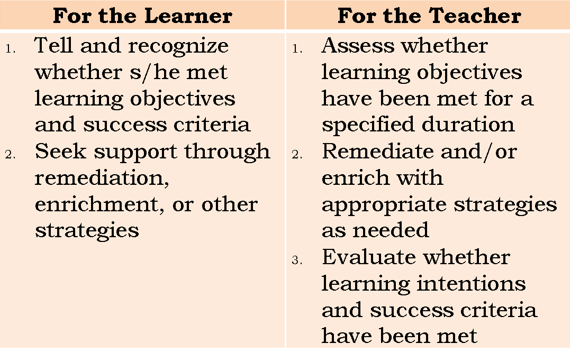 before the lesson
during the lesson
after the lesson
How are learners assessed in the classroom?
Summative Assessment
Summative Assessment may be seen as assessment of learning which occurs at the end of a particular unit.
It usually occurs towards the end of a period of learning in order to describe the standard reached by the learner.
Judgement derived from summative assessment are usually for the benefit of people other than the learner (UNESCO-TLSF).
Results of summative assessment are recorded and are included in the computation of the final grade.
Components of Summative Assessment
Allows learners to show what they know and are able to do in diverse ways.
Learners may create or innovate products or do performance-based tasks
Written output may also be considered as performance tasks.
Ensures that students are able to express learned skills and concepts in written form.
May include essays, written report, long quizzes and other written output.
Measures student learning at the end of the quarter
This may be in the form of objective tests, performance-bases assessment or a combination thereof.
How are learners assessed in the classroom?
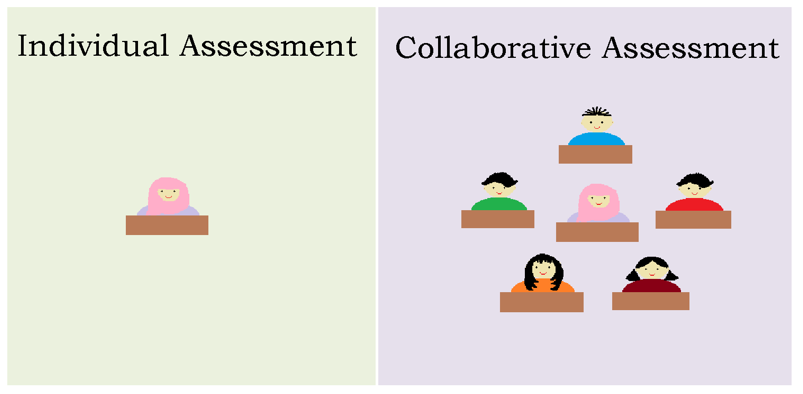 What is the Grading System?
Weight of the Components for Grades 1-10
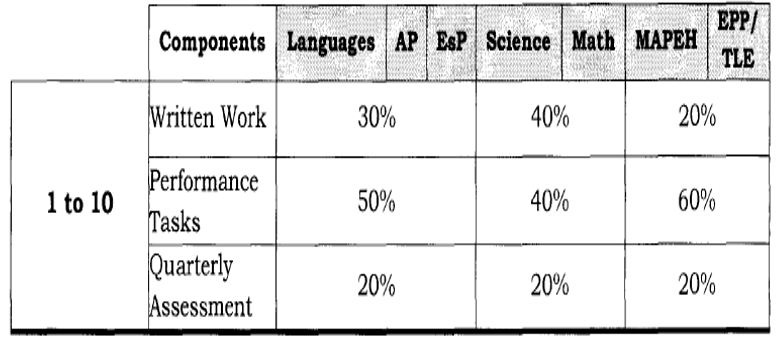 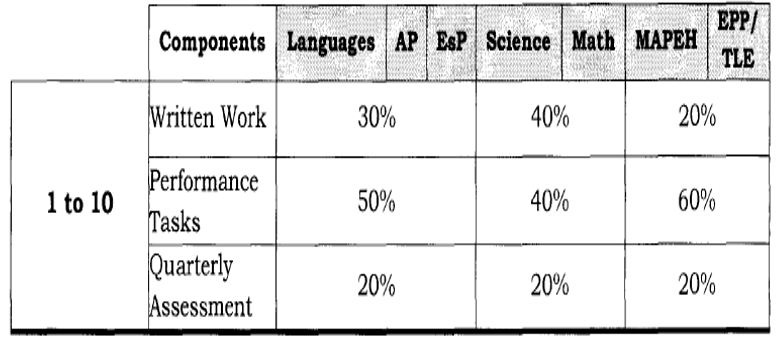 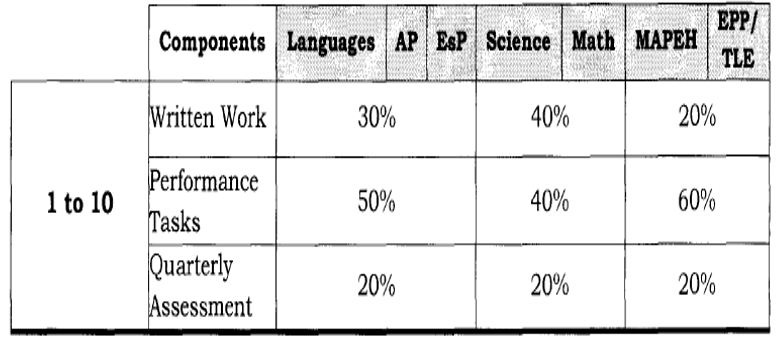 Weight of the Components for SHS
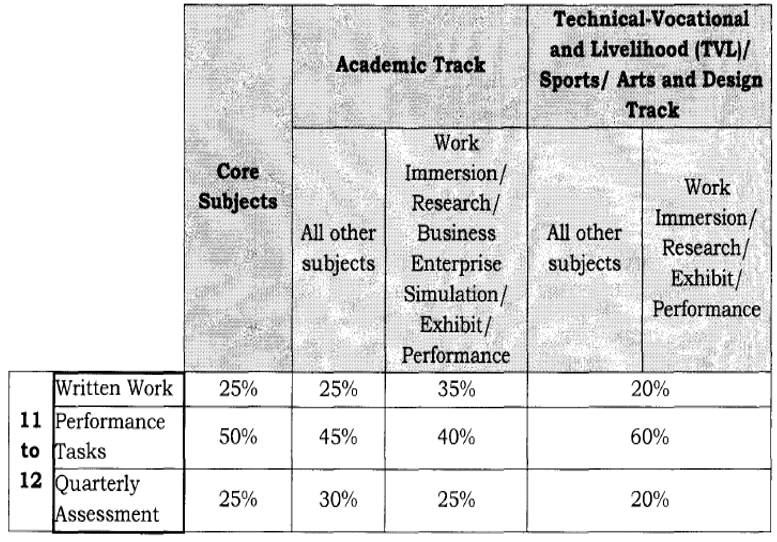 How are learners promoted and retained at the end of the School Year?
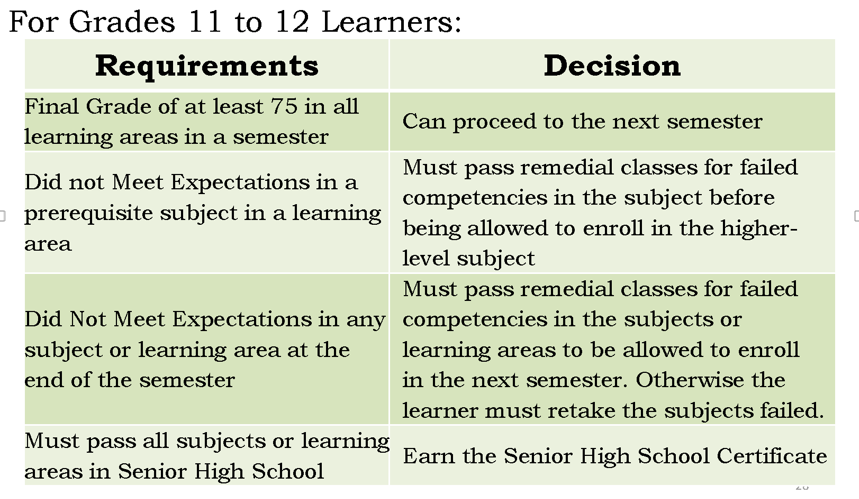 On Remedial Classes
Summative Assessments are also given during remedial classes.  These are computed, weighted and transmuted in the same way as the Quarterly Grade.
The equivalent of the Final Grade for remedial classes is the Remedial Class Mark.
The Final Grade at the end of the School Year and the Remedial Class Mark are averaged.
If the Recomputed Final Grade is 75 or better:


If the Recomputed Final Grade is below 75:
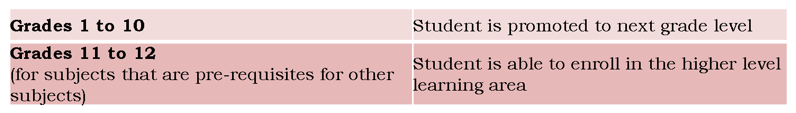 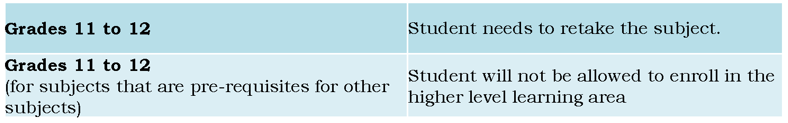 Sample Scenario 1
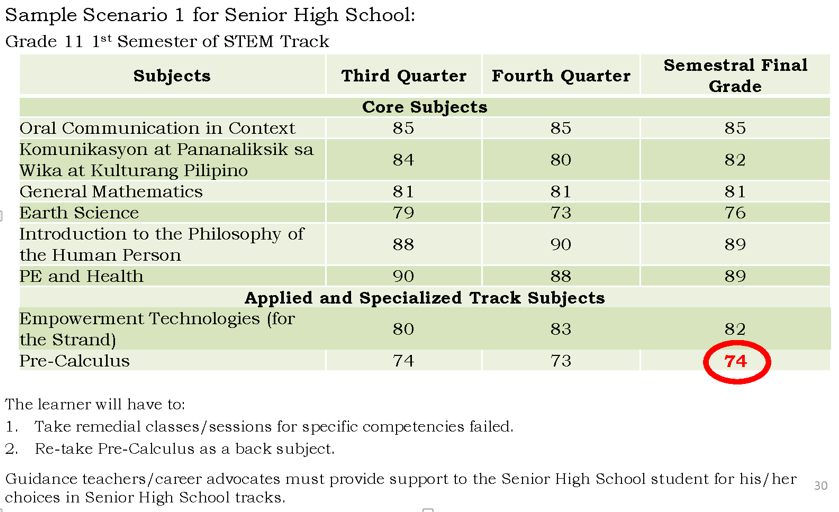 Sample Scenario 2
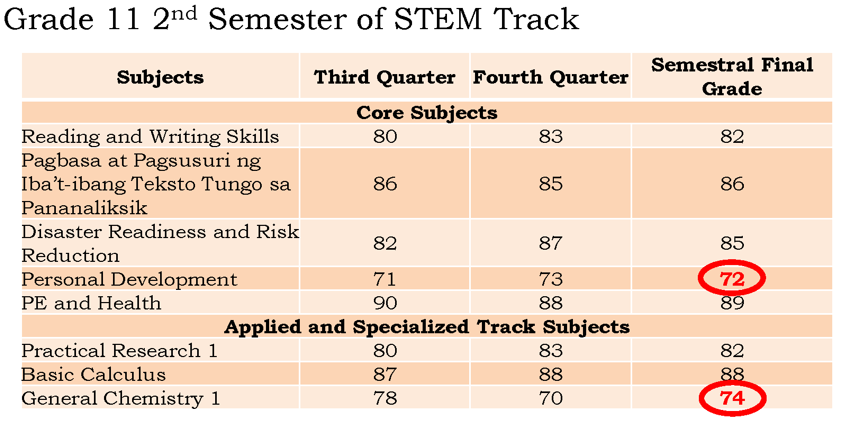 Scenarios
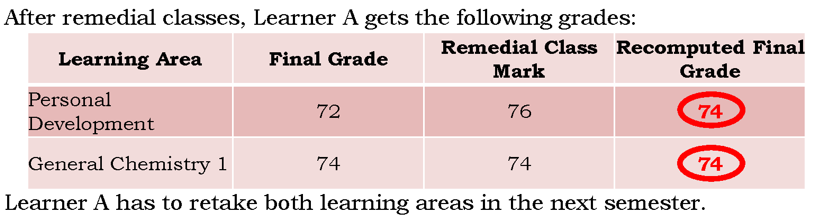 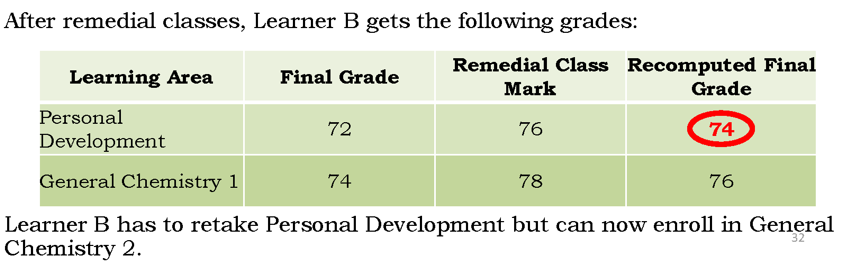 DepEd Order No. 55, s. 2016
Policy Guidelines on the National Assessment of Student Learning for the K to 12 Basic Education Program
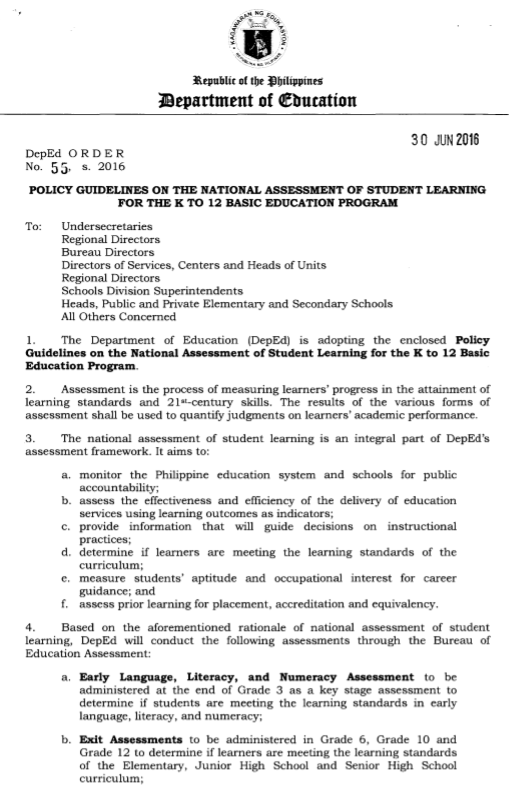 Aims of National Assessment of Student Learning
Monitor the Philippine education system and schools for public accountability
Assess the effectiveness and efficiency of the delivery of education services using learning outcomes as indicators
Provide information that will guide decisions on instructional practices
Determine if learners are meeting the learning standards of the curriculum
Measure students’ aptitude and occupational interest for career guidance
Assess prior learning for placement, accreditation and equivalency
National Assessment of Student Learning
Early Language, Literacy and Numeracy Assessment (ELLNA)
Exit Assessments
Career Assessment
Accreditation and Equivalency Assessment
Grade Level Placement Assessment
Exit Assessments
To be administered in Grade 6, Grade 10 and Grade 12 to determine if learners are meeting the learning standards of Elementary, Junior High School and Senior High School curriculum
Not a requirement for graduation
Exit Assessments
Coverage
Grade 12 – 21st century skills and core SHS learning areas of Languages, Humanities, Communication, Mathematics, Science, Social Science and Philosophy

21st century skills: Information, Media and Technology Skills, Learning and Innovation Skills, Communication Skills, Life and Career Skills
Exit Assessments
Mode of Administration
Grade 12
stratified random sampling to represent all types of schools in the district, division and region
50% of the schools per track (public and private) shall be included in the sample
Career Assessment
To be administered in Grade 9 to determine learners’ aptitudes and occupational interests for career guidance
Results shall also be used for entry assessment to the specific SHS tracks/strands in all public and private schools
Administered annually every last Wednesday and Thursday of August
Criteria for entry to STEM
Career Assessment
Domains:
General Scholastic Aptitude (GSA) – average of standard scores in Scientific Ability, Reading Comprehension, Verbal Ability, Mathematical Ability and Logical Reasoning Ability
Occupational Interest Inventory (OII) – inventory/checklist of occupational interests which provides an assessment on inclinations/preferences for comprehensive career guidance. 
Aptitude for SHS Tracks – measures the innate ability or potential of a student to succeed in the SHS tracks.  (Academic, TVL, Sports, Arts & Design)
Occupational Interest Inventory (OII)
The students are provided with a profile chart of their occupational inclinations and preferences thru the identified cluster occupations:
Cluster of Occupational Fields
Science				Media & Communication
Natural Sciences			Community Services
Aquaculture and 			Architecture and Construction
       Agriculture/Forestry		The Arts
Engineering				Fashion: Garments, Hairstyle/
Business and Finance/Commerce	     Cosmetics/Parlor Services,
Professional Services			     Jewelry and Accessories
Personal Services			Military and Law Enforcement
Computers and Technology		Spiritual Vocation
DepEd Order No. 29, s. 2017
Policy Guidelines on System Assessment in the K to 12 Basic Education Program
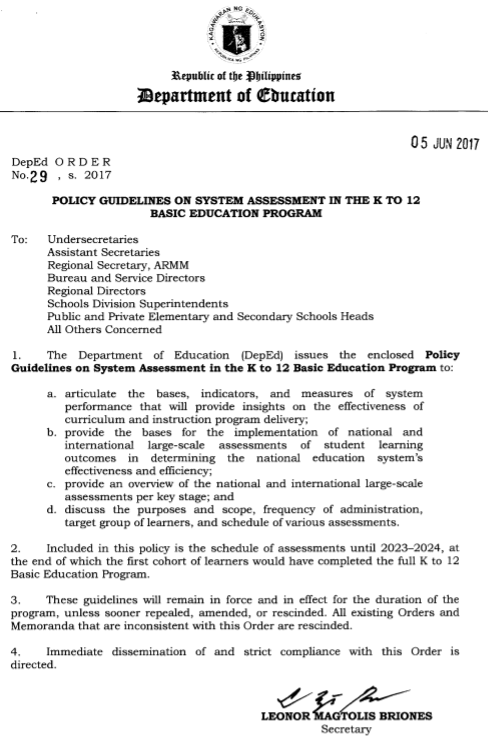 Purpose
Establish baselines for the basic education system and the implementation of the K to 12 curriculum
Monitor the implementation of the K to 12 curriculum
Measure effectiveness of instructional reforms that are part of the K to 12 basic education program
Generate reliable data for purposes of international benchmarking
Provide bases for the improvement of programs for learner development, curriculum implementation and school effectiveness
Provide evidence that will aid policy formulation, planning, and programming at the division, regional and national levels
National Assessments
Early Language, Literacy and Numeracy Assessment (ELLNA)
Early Grade Reading Assessment (EGRA)
Early Grade Mathematics Assessment (EGMA)
National Achievement Test (NAT)
International Assessments
Programme for International Student Assessment (PISA)
Trends in International Mathematics and Science Study (TIMSS)
Progress in International Reading Literacy Study (PIRLS)
Southeast Asia Primary Learning Metric (SEA-PLM)
Programme for International Student Assessment (PISA)
Goal: evaluate education systems worldwide by testing the skills and knowledge of 15-year-old students who are approaching the end of their compulsory education
Tests how students can apply their knowledge to real-life situations and problems, rather than testing their knowledge recall
Programme for International Student Assessment (PISA)
2012 – Mathematical Literacy with creative problem solving and financial literacy
2015 – Scientific Literacy with collaborative problem solving
2018 – Reading Literacy with Global Competence
Trends in International Mathematics and Science Study (TIMSS)
International assessment of mathematics and science that was first conducted in 1995
run by International Association for the Evaluation of Educational Achievement (IEA), an independent international cooperative of national research institutes and government agencies
Goal: to provide information that will assist countries to monitor and evaluate the success of their math and science education across time and across grades
Intention: to improve teaching and learning of math and science by providing information about student achievement in relation to different types of curriculums, instructional practices and schools.
Trends in International Mathematics and Science Study (TIMSS)
Achievement is reported
Across 4 international benchmarks 
advanced, high, medium, low
By major content domains 
Math: Number, algebra and geometry
Science: earth science, biology and chemistry
By cognitive domains
Knowing, applying and reasoning
International Assessments
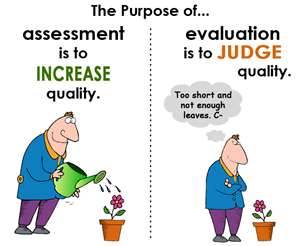 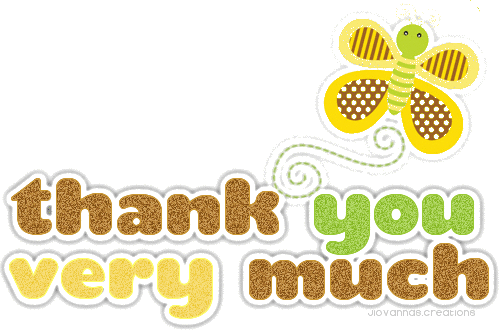